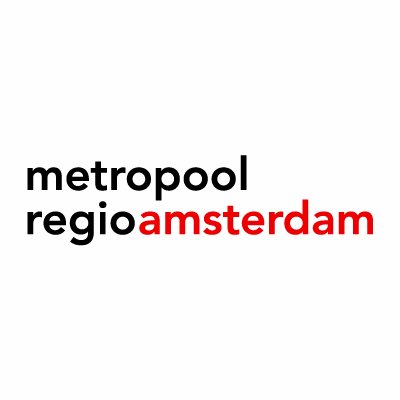 ‘WORDT DE RUPS     EEN VLINDER?’
Advies aan de Regiegroep Metropoolregio Amsterdam
Ben Verwaayen
Amsterdam, 2 december 2020
De opdracht
Vind energie en toekomst voor de MRA.
In oktober 2018 heeft de MRA Regiegroep besloten om de regionale samenwerking binnen de MRA, die voortkwam uit het convenant van 2017, te evalueren.

Uit de evaluatie kwam het rapport ‘Meer richting en resultaat’ (2019) voort. Hierin werd onder andere geconstateerd dat het de MRA ontbreekt aan een breed gedragen regionale visie.
2
De     aanpak
Als gesprekpartners is gekozen voor de voorzitters van de colleges van B&W en Gedeputeerde Staten. Zij hebben een bijzondere positie in hun gemeente/ provincie. Zij worden aangesproken op hun leiderschap, eigenaarschap en bestuurlijke slagkracht binnen het samenwerkingsverband Metropoolregio Amsterdam;

In twee verschillende rondes zijn in oktober en november jl. tien kleine groepsgesprekken gevoerd met de 32 burgemeesters en 2 commissarissen van de Koning binnen de MRA;

De eerste ronde in oktober ging over de ‘stip op de horizon’, de tweede in november over de weg daarnaartoe.
3
De ‘wat’ - vraag
Wat is de stip op de horizon?
In de groepsgesprekken is in ruime meerderheid gekozen voor een metropool die uitblinkt op één tot drie prioriteiten:

“Grote Klasse”
Typering
Excelleren op één tot drie prioriteiten, bijvoorbeeld toptalent, hoogwaardige cultuur, internationale hub;
Gaat uit van kwaliteitsaanpak op select aantal gebieden;
Samenwerking is dwingend van aard;
Inzet van alle deelnemers op alle thema’s ten dienste van geselecteerde prioriteiten en profiel
4
De ‘hoe’ - vraag
Welke governance is nodig om tot grote klasse te komen?
Unaniem is geconcludeerd dat de huidige governance niet langer volstaat. De wens is om een model in te richten waarbij slagkracht en draagvlak voorop staan.

Voorwaarden 
Heldere en meetbare doelstellingen;
Democratisch gelegitimeerd;
Samenwerking met bedrijfsleven/ kennisinstellingen/ maatschappelijke ondernemingen;
Drie gremia met helder onderscheid tussen taakverdeling en onderlinge verhouding:1. Algemene vergadering2. Bestuur3. Directie 
Goed geoutilleerde directie: van secretariaat naar directie die uitvoert en initieert (vgl. Havenbedrijf Rotterdam)
5
Governancemodel
Directie
Ambtelijke directie met één algemeen directeur + directeuren per prioriteit
Voorwaarden:
Omvormen van secretariaat naar directie met initiërende en uitvoerende rol
Rapporteert aan het Bestuur
Stemt inhoudelijk af met wethouders per prioriteit / thema zodat bestuur verzekerd is van breed gesteunde voorstellen
6
Governancemodel
Bestuur
Twee wethouders/gedeputeerden/BM’s/CdK’s per prioritair thema + BM Amsterdam
Voorzitterschap: BM Amsterdam
Voorwaarden:
Aanwezigheid is vereist
Formuleert strategische doelen/richting
Bestuurlijk verantwoordelijk
Houdt toezicht op uitvoering
Legt verantwoording af aan Algemene vergadering met achterbannen
7
Governancemodel
Algemene vergadering
Alle BM’s en CdK’s binnen de MRA +1 wethouder/gedeputeerde per deelregio
Voorzitterschap: rouleert
Kiezen de leden van het Bestuur
Legitimeert en amendeert koers
8
Governancemodel
Algemene vergadering
Alle BM’s en CdK’s binnen de MRA +1 wethouder/gedeputeerde per deelregio
Voorzitterschap: rouleert
Kiezen de leden van het Bestuur
Bestuur
Twee wethouders/gedeputeerden/BM’s/CdK’s per prioritair thema + BM Amsterdam
Voorzitterschap: BM Amsterdam
Directie
Directie met één algemeen directeur + directeuren per prioritair thema
9
De uitvoering
Transitieproces

Implementatie vraagt om een voorlopig bestuur dat binnen twee maanden een voorstel ontwikkelt aan de algemene vergadering met:
       1. één tot drie prioriteiten voor de MRA;
       2. uitwerking van het governancemodel;
       3. proces om alle colleges, raden en Staten te betrekken en informeren.

Het voorlopig bestuur bestaat uit de twee Commissarissen van de Koning,  Burgemeester van Amsterdam, een burgemeester van een kleine gemeente en een burgemeester van een middelgrote gemeente;
10
Tot slot
Urgentie voor meer focus op prioriteiten en een slagvaardiger governance wordt breed gevoeld door alle burgemeesters, keuze voor verandering was unaniem;

Geformuleerde ambitie en voorstellen zijn op zichzelf bescheiden. Er moet een cultuurverandering komen van beschouwend naar uitvoerend

De Metropoolregio Amsterdam bezit alle ingrediënten om een topregio binnen Europa te worden, en te blijven, waarin economische bloei en de menselijke maat naast elkaar bestaan;

In tegenstelling tot andere topregio’s heeft de Metropoolregio Amsterdam geen duidelijk profiel. Door te focussen op één tot drie prioriteiten krijgt de Metropoolregio Amsterdam dat wel. Dit moet met trots worden uitgedragen en geeft richting en resultaat.
11